The Open Microscopy Environment

Using and Adapting the OMERO Training Materials
Gus Ferguson
User Experience Team
SCOPE
1
OMERO: Desktop and Web clients
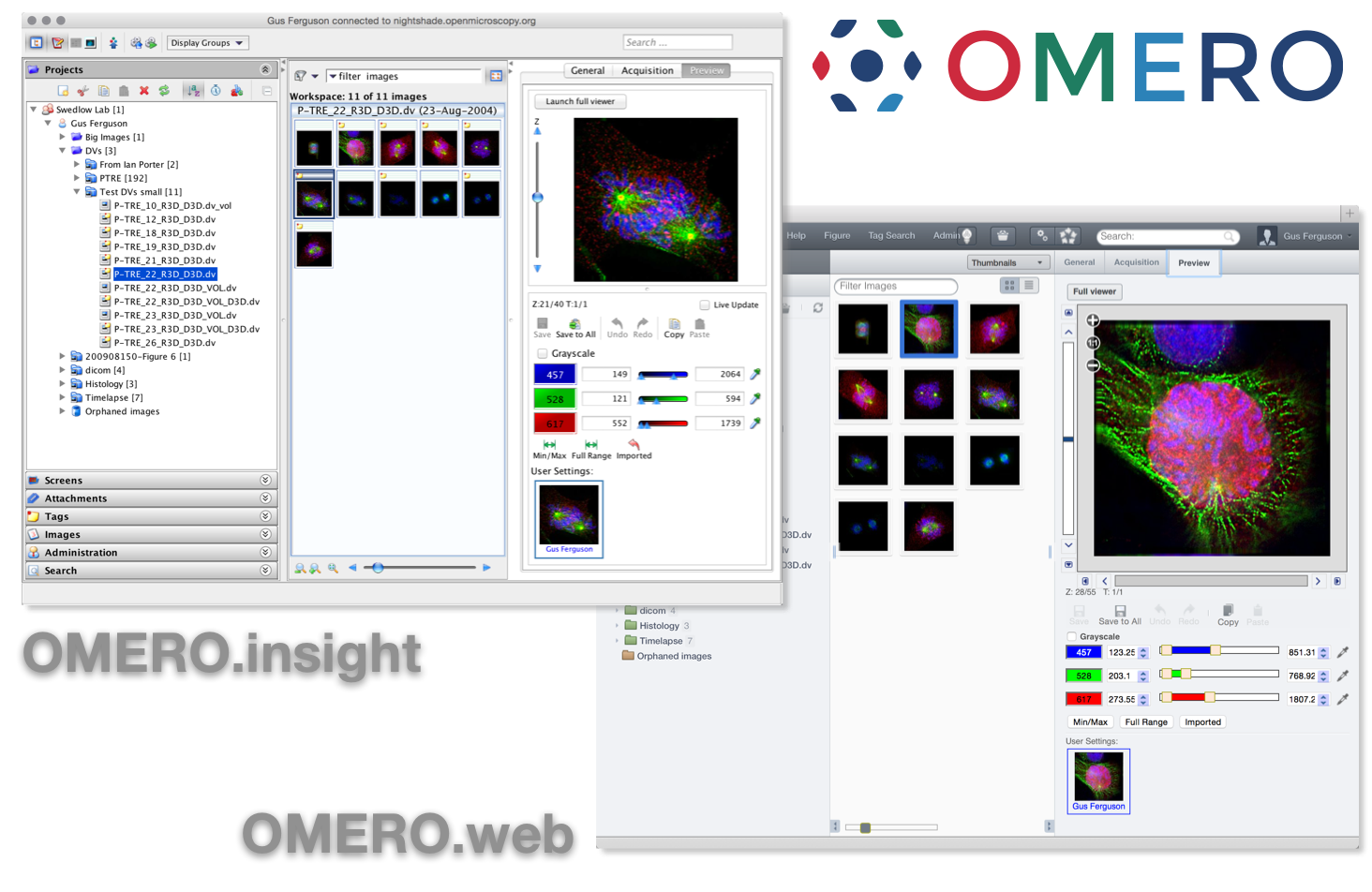 2
[Speaker Notes: The OMERO training materials and Help website focus on the two GUI clients, the desktop client, OMERO.insight and the browser-based client, OMERO.web, but they also cover additional apps including OMERO.figure, OMERO and ImageJ/Fiji and the Virtual Microscope.]
OMERO User Help and Training Materials
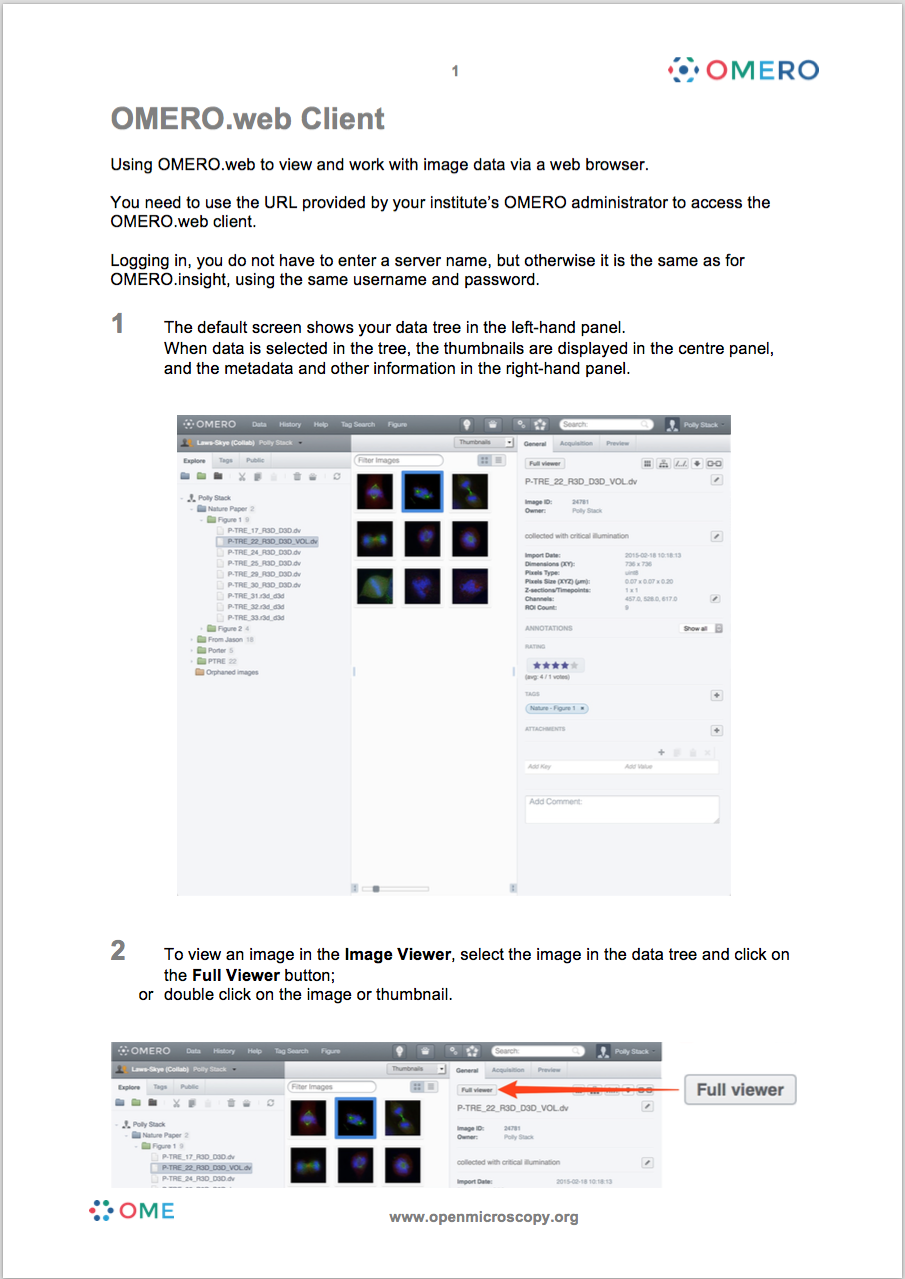 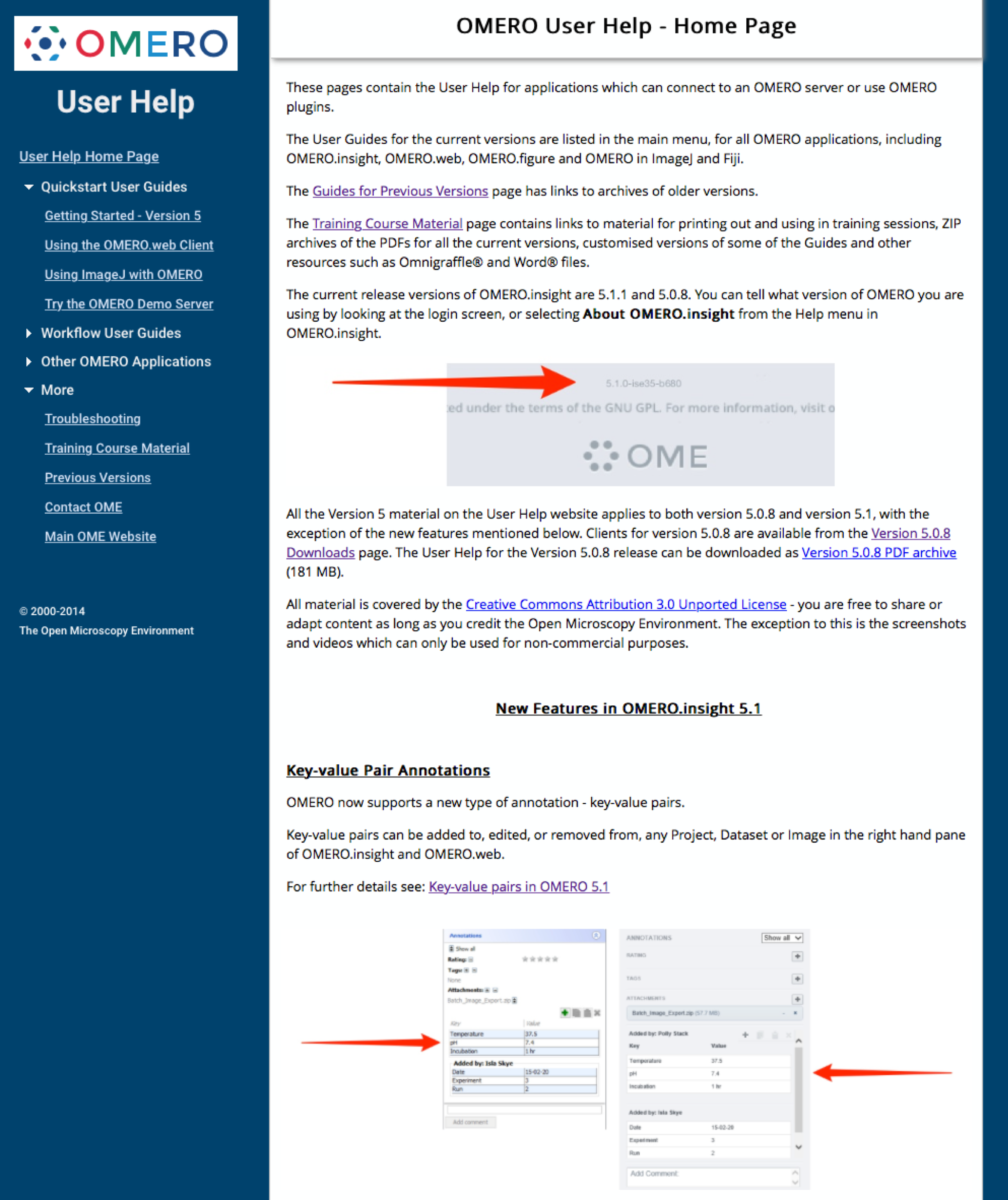 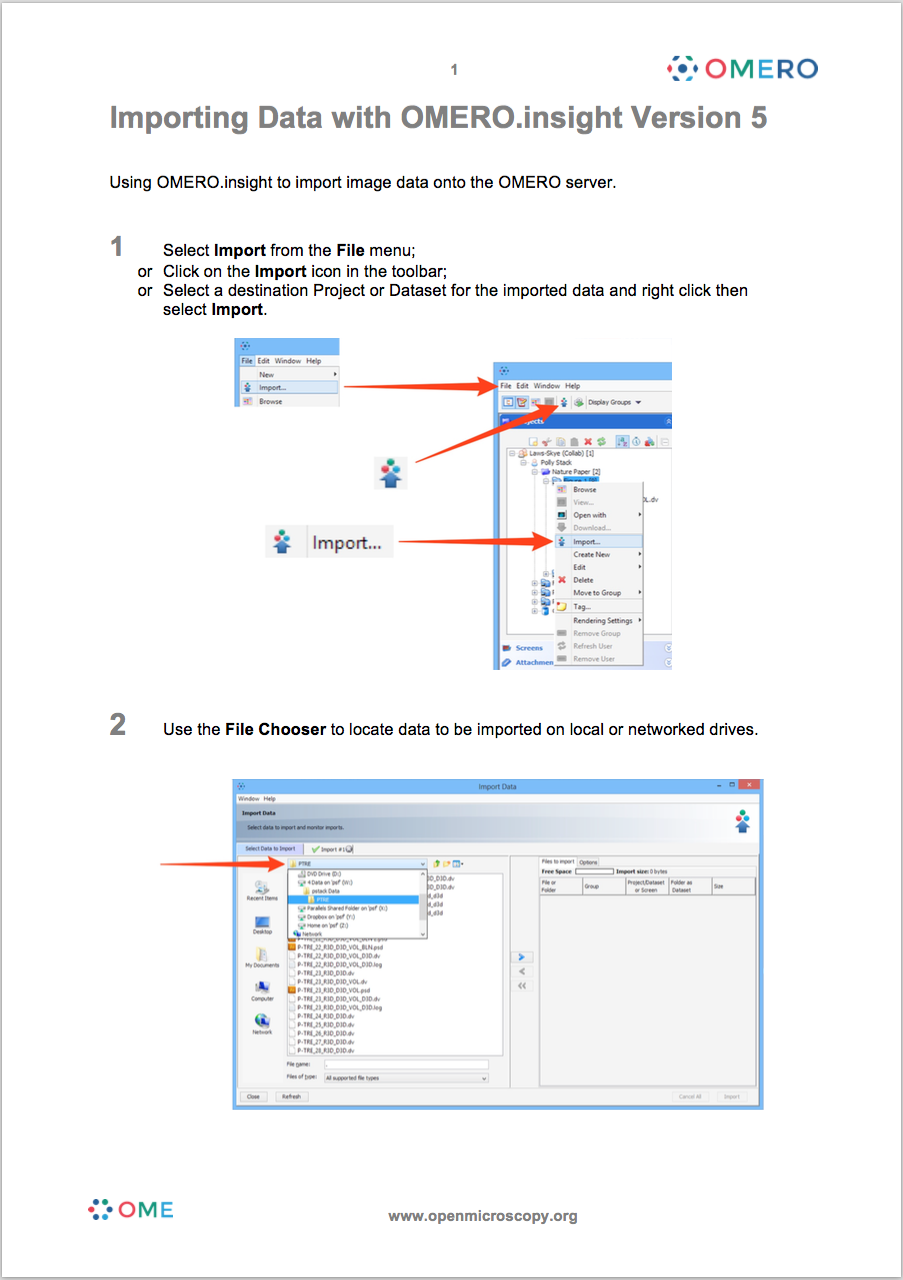 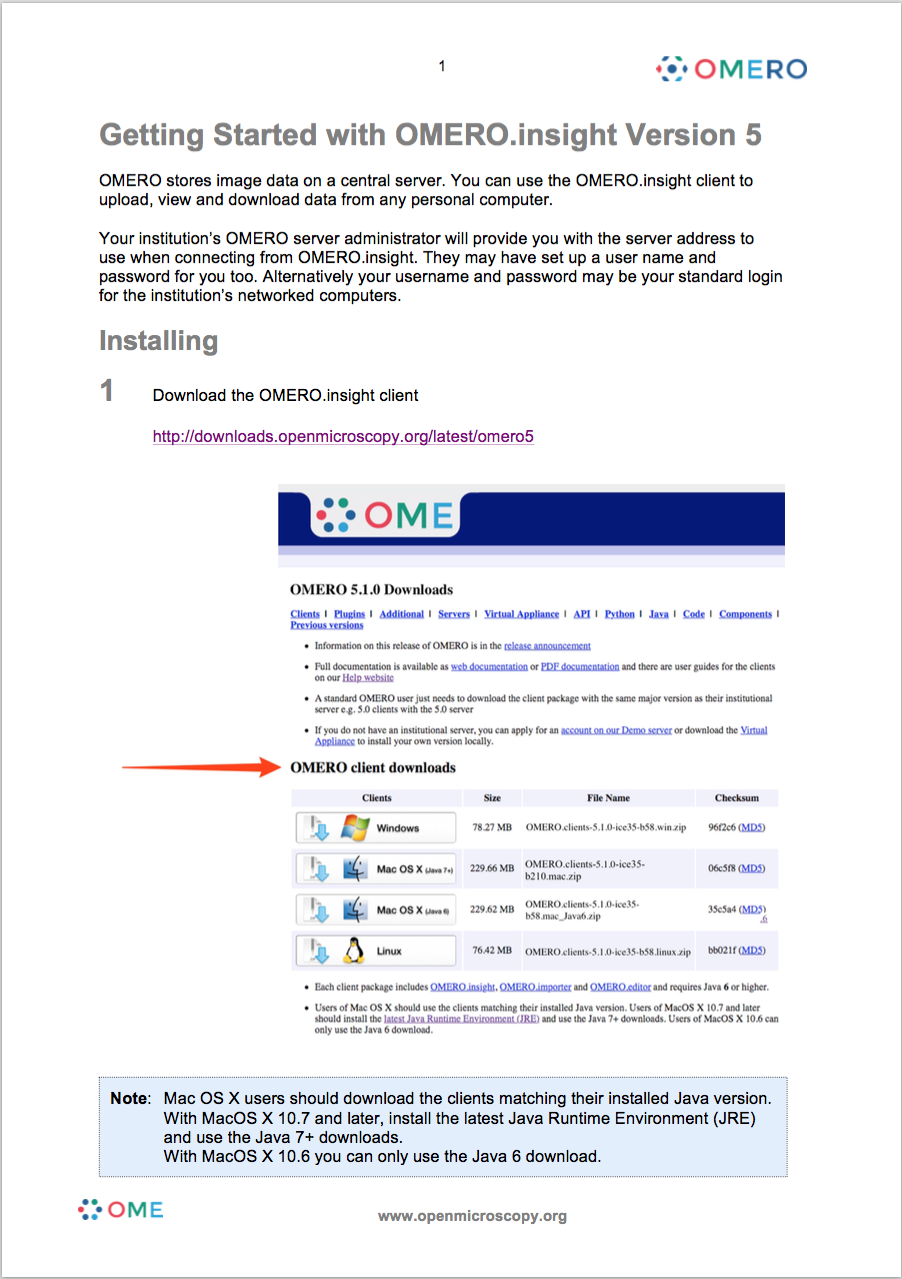 3
[Speaker Notes: The Help website is the HTML form of the material, with downloadable PDF versions for all the pages.]
Website
4
OMERO User Help
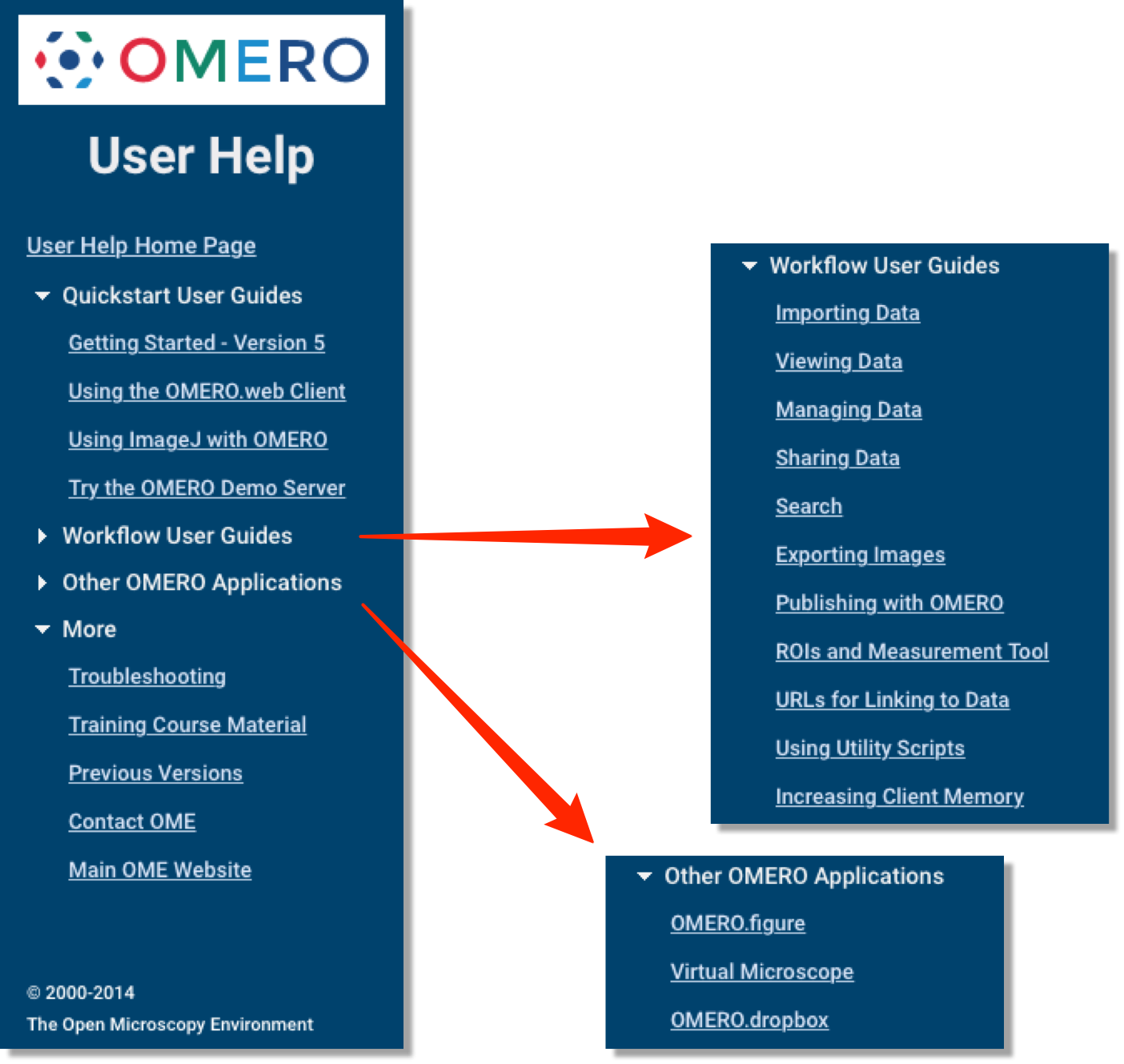 help.openmicroscopy.org
5
[Speaker Notes: There are getting started guides for for OMERO.insight, OMERO.web and using OMERO with ImageJ/Fiji and then workflow guides for OMERO.figure and OMERO Virtual Microscope.]
OMERO Training Materials
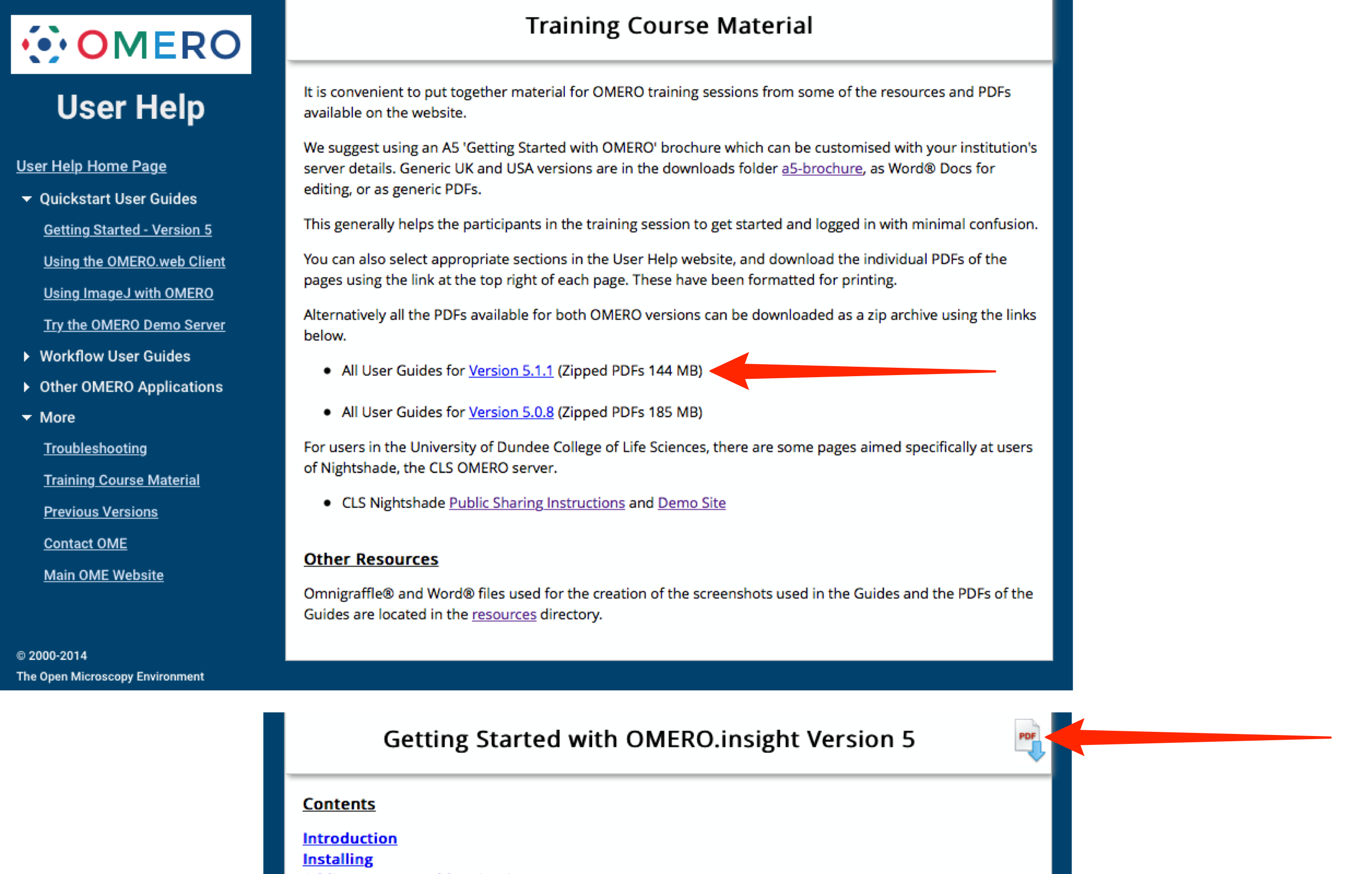 6
[Speaker Notes: The most convenient way to download the PDFs for all the chapters is form the link on the Training Materials page. Individual chapter PDFs can be downloaded from the PDF link at the top right of each page.]
WORKFLOW
7
Training Materials Workflow
Workflow based
“Minimal Manual” style (sort of)
Version controlled
Part of OME software CI workflow
8
[Speaker Notes: My workflow is fairly individual as I use apps that I like working with.]
Training Materials Workflow
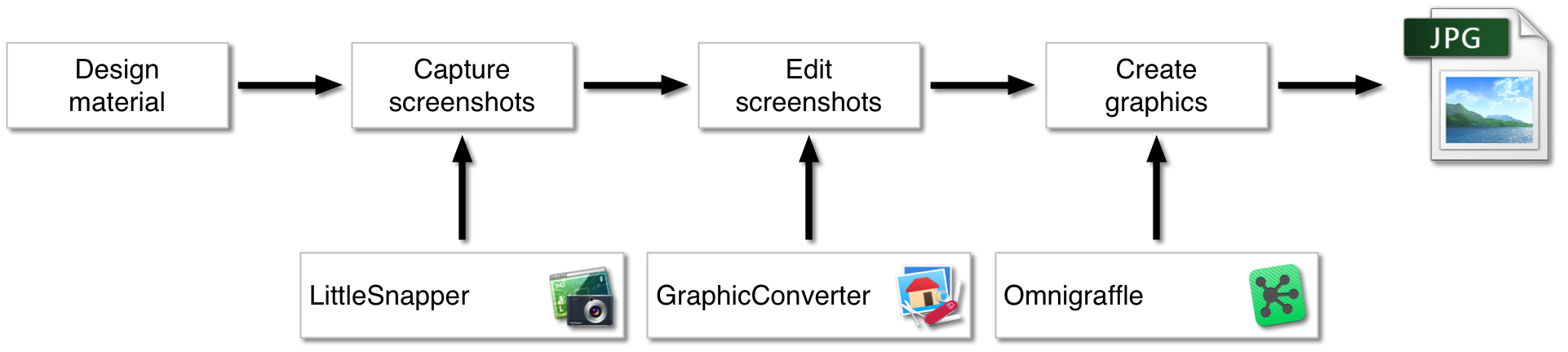 9
[Speaker Notes: Screen captures are edited and the arrows and annotations added in Omnigraffle. The final image is output as a JPEG.]
Training Materials Workflow
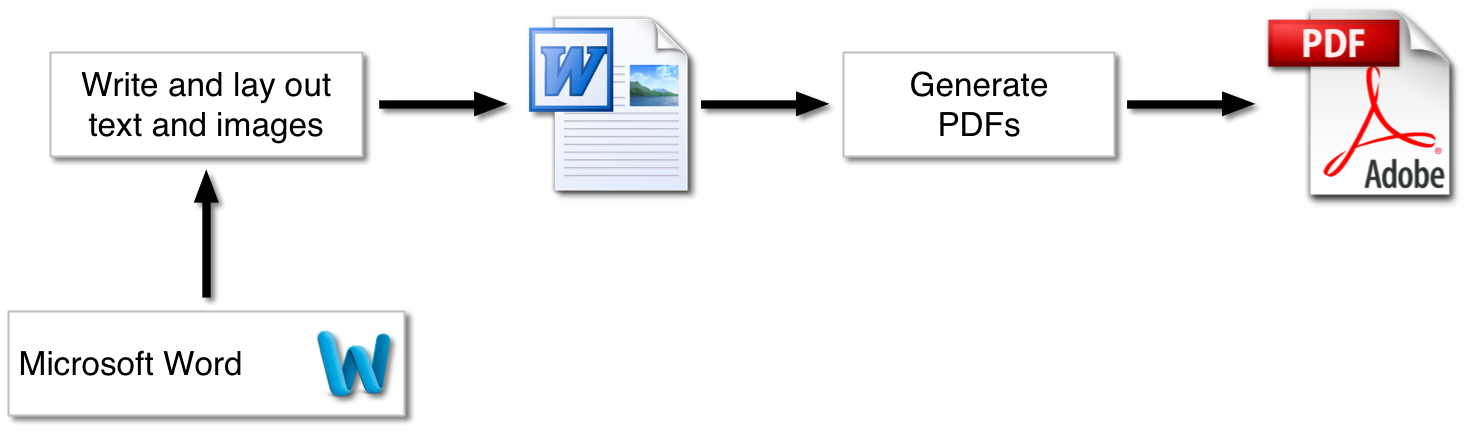 10
[Speaker Notes: The text and image layout is done in Word and a PDF generated for printing as training material.]
Training Materials Workflow
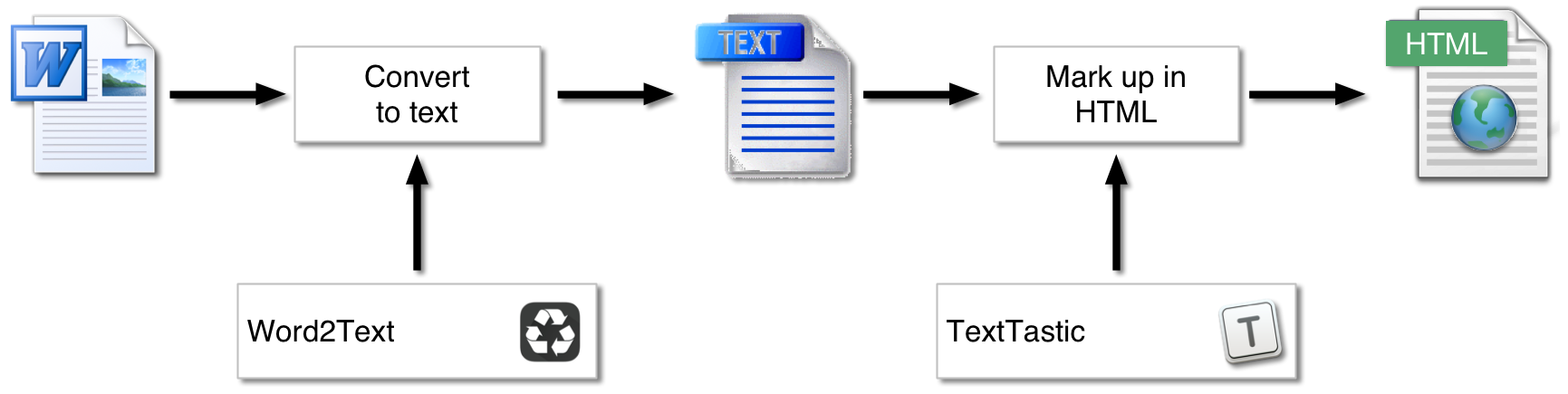 11
[Speaker Notes: The text from the Word document is converted to text and marked up in HTML.]
Training Materials Workflow
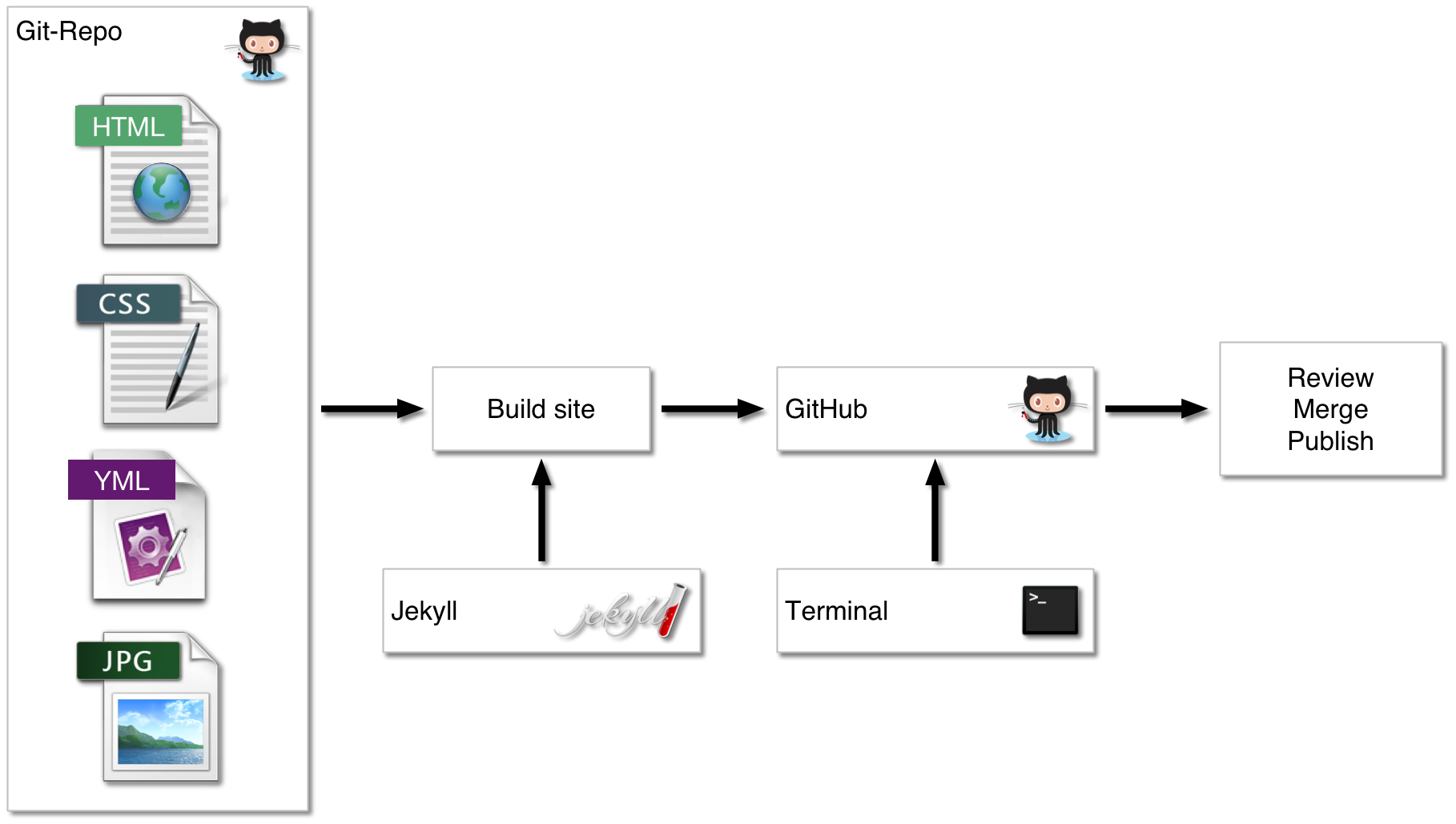 12
[Speaker Notes: The website is built and maintained using Jekyll and Github. Edits are made locally and then pushed to Github where they are build, reviewed then merged and deployed as the active Help website.]
Training Materials Workflow
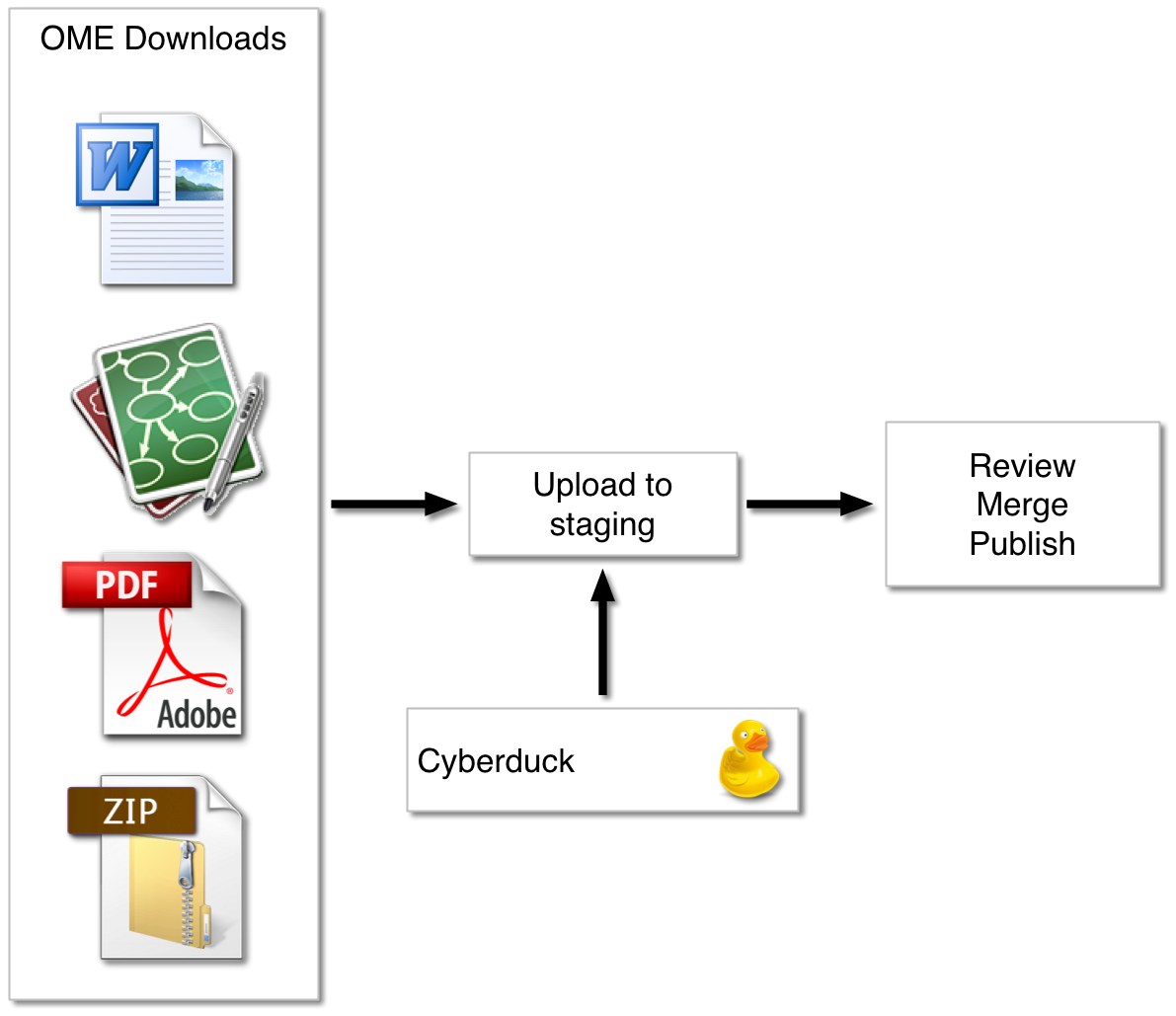 13
[Speaker Notes: The resources in the shape of the Word and Omnigraffle and the PDFs and archives of PDFs for each version are uploaded to the downloads staging site. Once reviewed in conjunction with the website changes, they are made live on the OME Downloads site.]
RESOURCES
14
[Speaker Notes: Our approach ...]
PDF Archive
http://help.openmicroscopy.org/resources.html
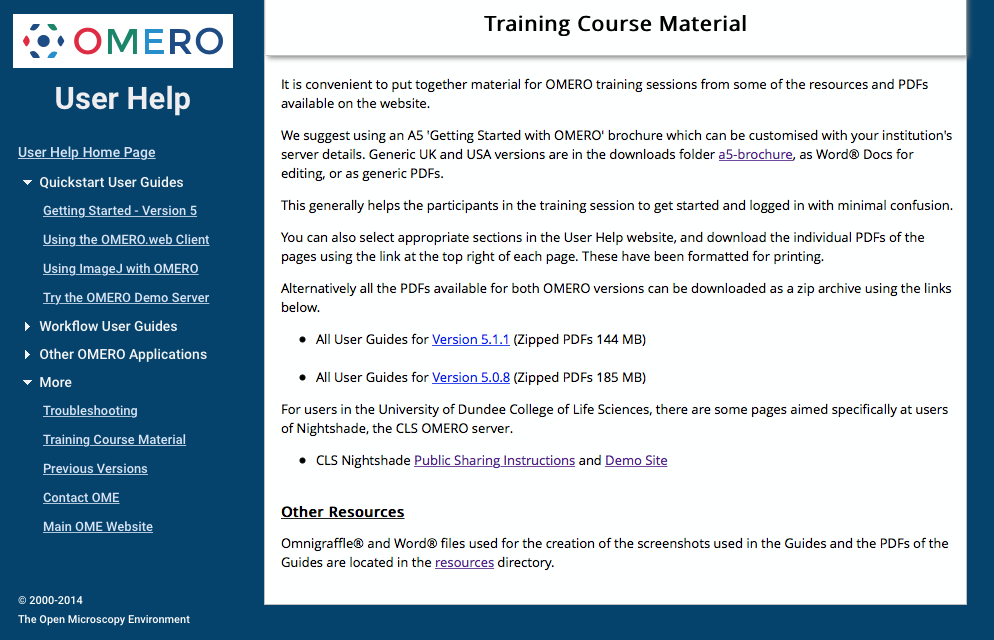 15
[Speaker Notes: As mentioned previously, the simplest way to use the training materials is to download the zipped PDFs and print off the ones you want to use for the session.]
OME Downloads Site
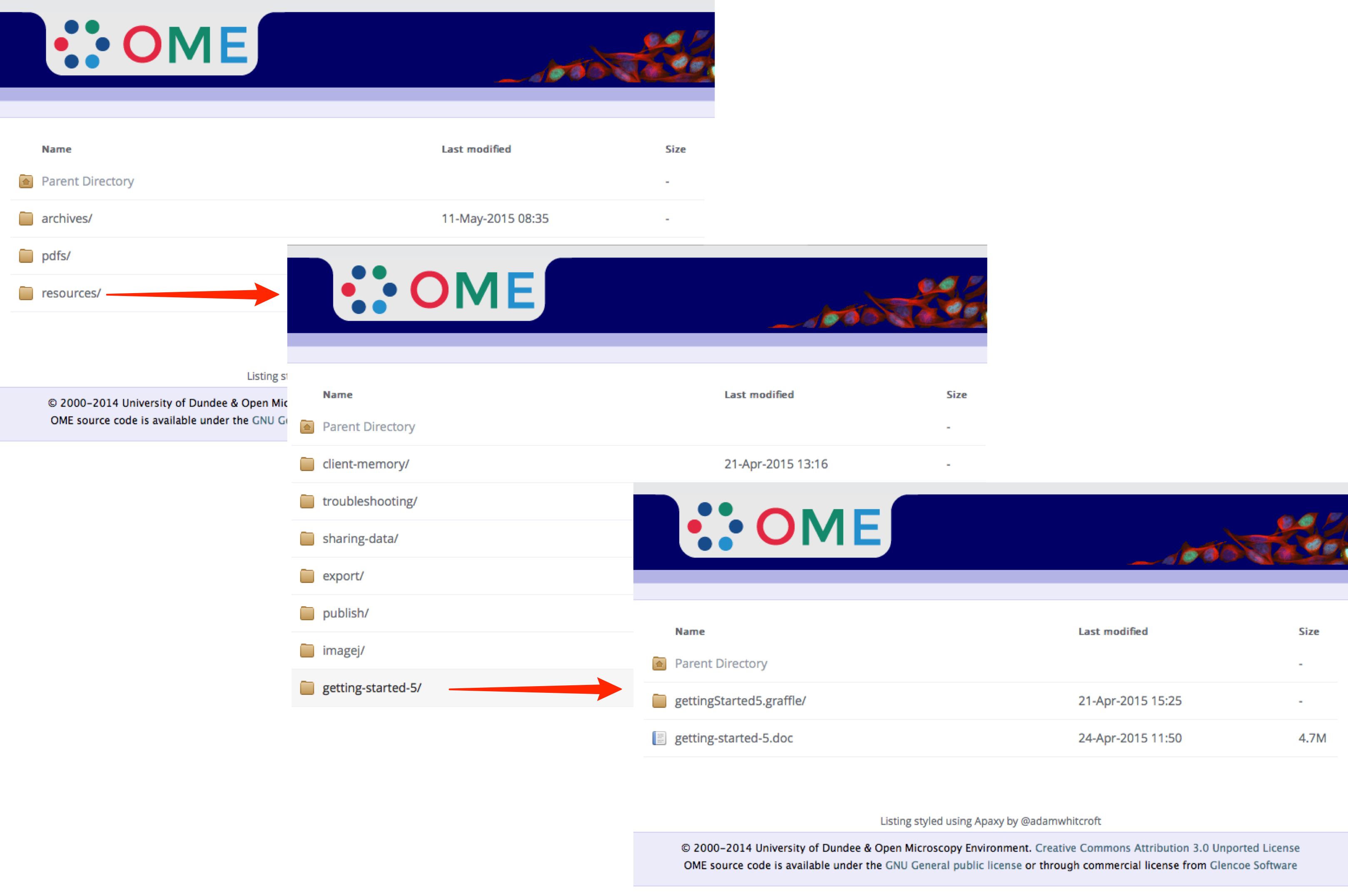 downloads.openmicroscopy.org/help/
16
[Speaker Notes: If you would like to customise or edit the training material, the original Word documents are available for download. The Help directory in the OME Downloads site contains the archive, pdf and resources directories. The Omnigraffle files contain the images used to create the images and the svs files which allow them to be used in programs other than Omnigraffle.]
Word - Hidden Text
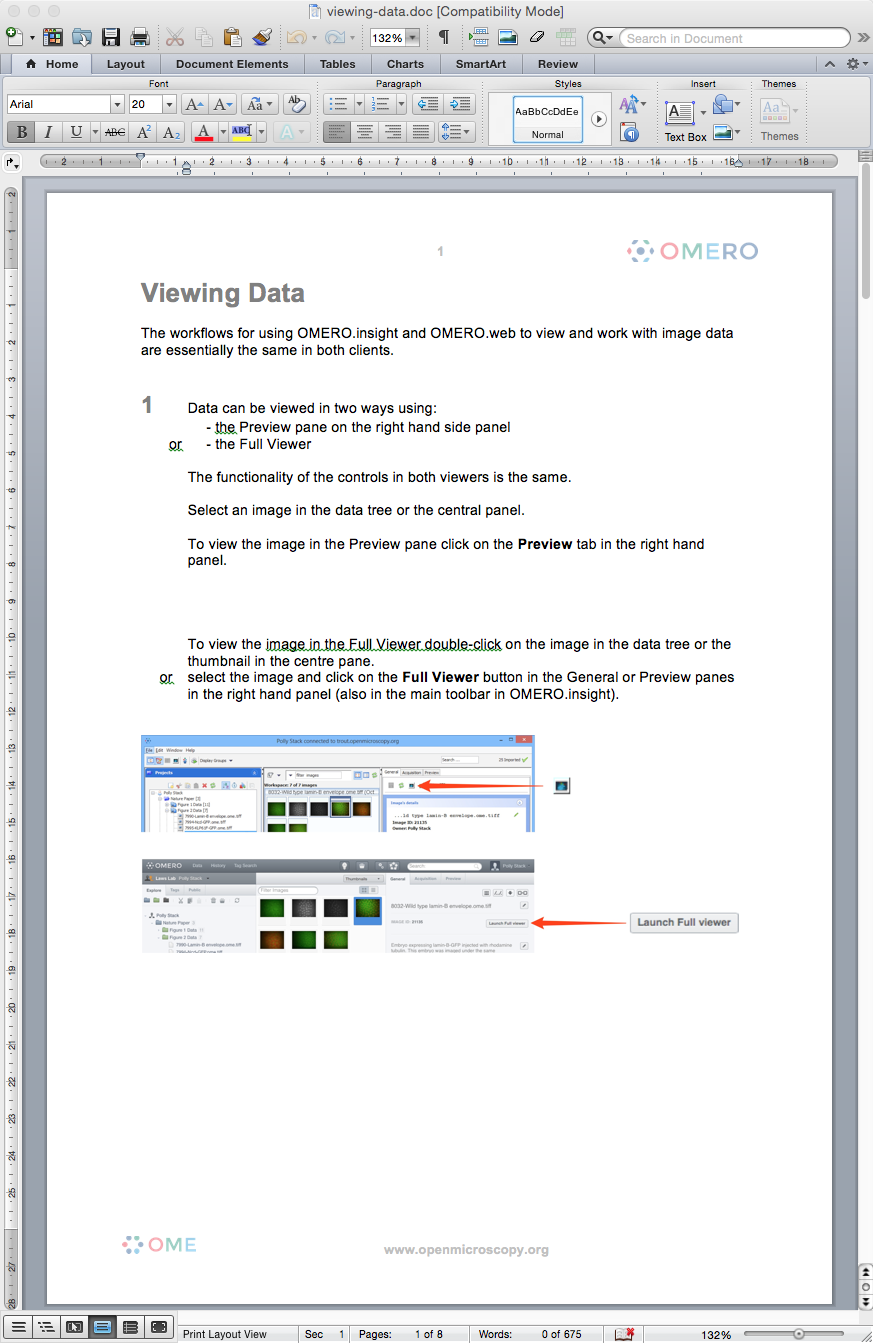 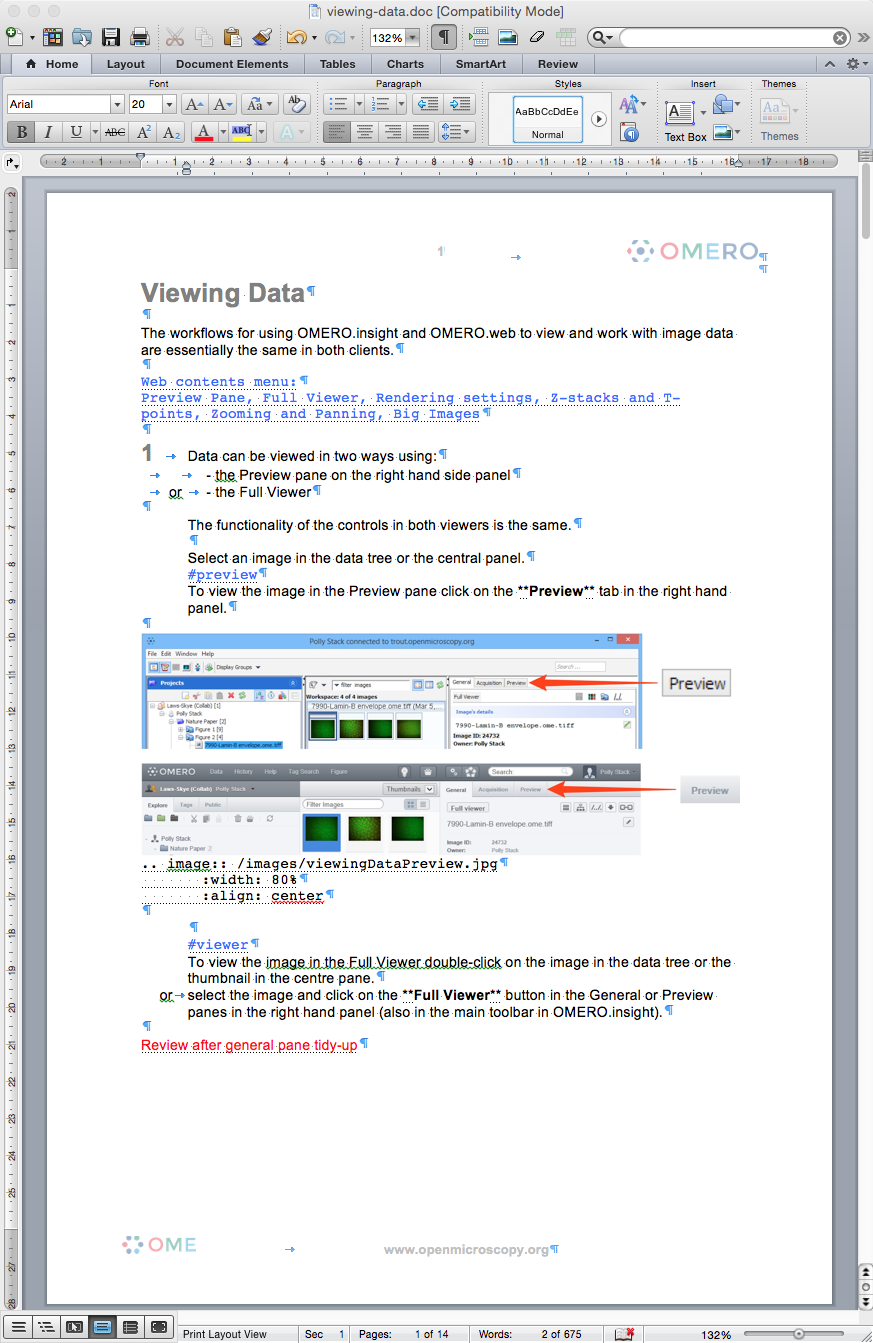 17
[Speaker Notes: If you use the Word documents, be aware that there is hidden text in them. This is used to make notes and record details such as the image names of the annotated screenshots to make the conversion to the HTML version easier. As you can see I also use it to give myself reminders for updates etc. Tip to the wise: turn off hidden text before you render the PDFs or you can get some layout weirdness.]
Image Naming Convention
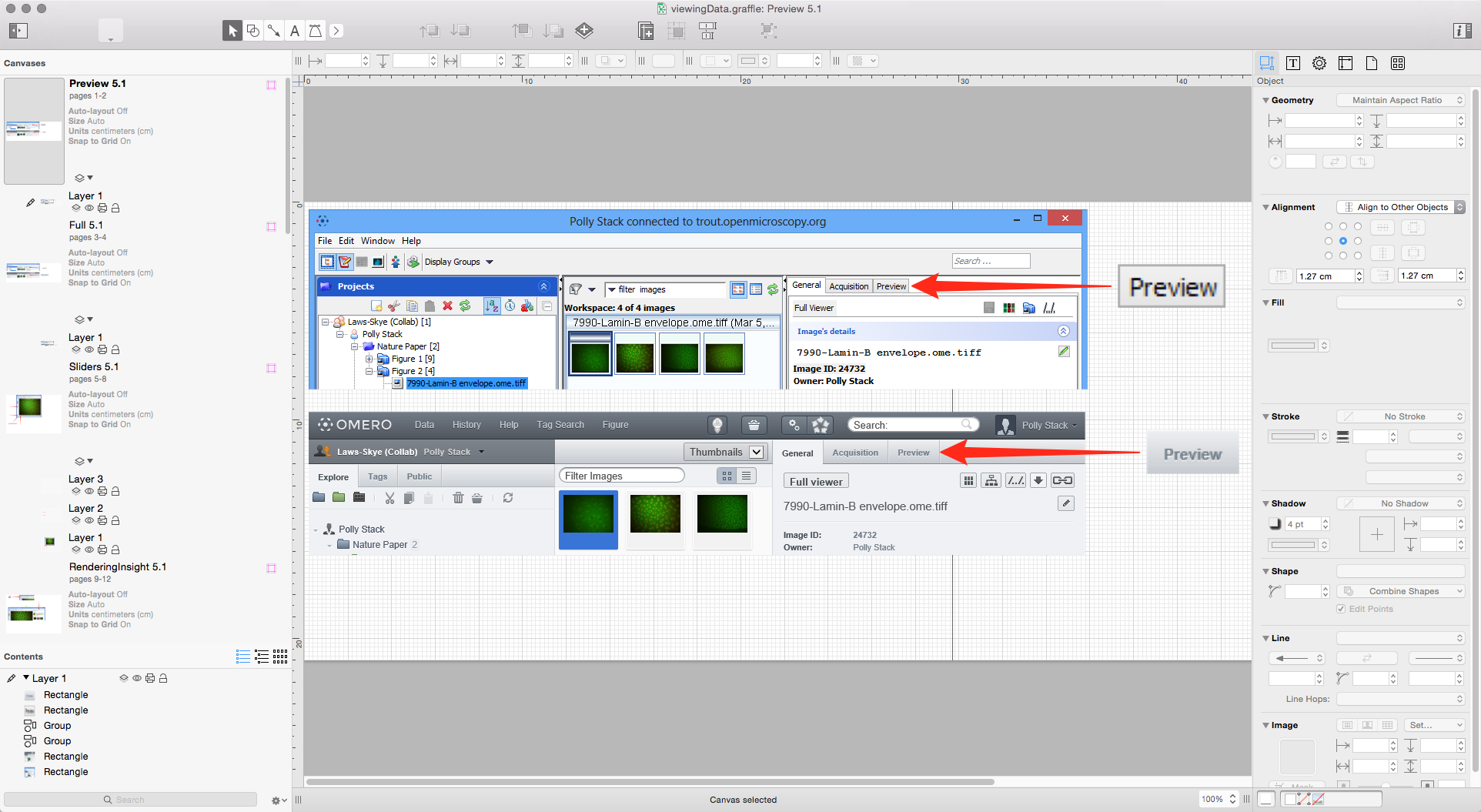 18
[Speaker Notes: A naming convention is used for the image names. The Omnigraffle file for the section is named for the section, using camel syntax and then each image is created on a separate canvas and that is named logically. When exported, the image name is a concatenation of the Omnigraffle file name and the canvas name. So this is the first image in the Viewing Data section and it will be named viewingDataPreview.jpg. In this example I have happen to have added a suffix of the version number to the canvas name just to remind me which it is, but version names do not appear in the image name. In this way it is easy to update the image with a new screen capture and then exported, no URLs are broken in the HTML version.]
Exporting Images
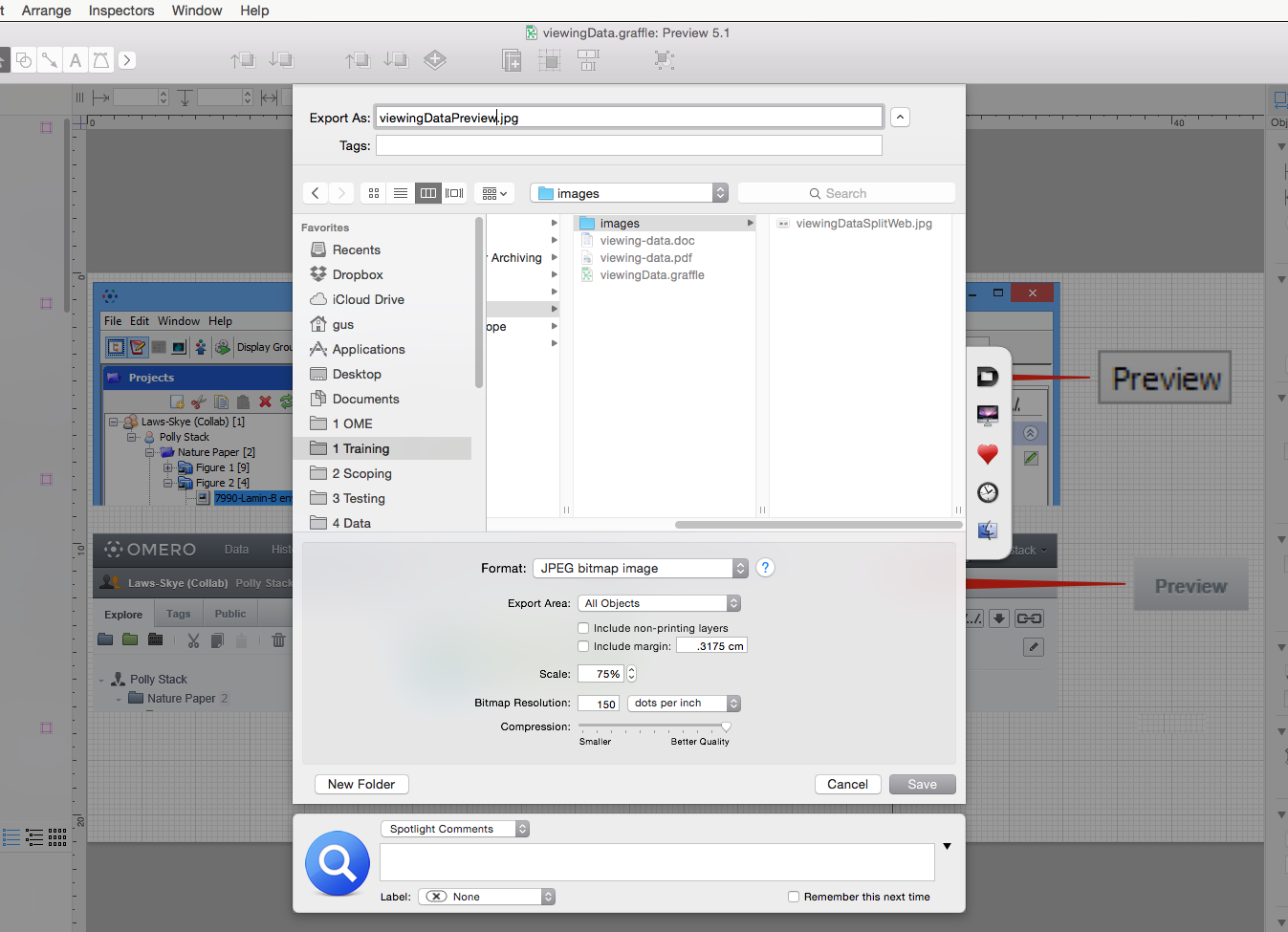 19
[Speaker Notes: These canvases are exported as high quality JPEGs at 75% scale which gives good size and quality trade-off for both print and HTML versions.]
Adapting the Help Website
Uses Jekyll – very easy to learn
Clone the Github repository
https://github.com/openmicroscopy/ome-help
20
[Speaker Notes: If you are feeling adventurous you can build your own version of the User Help website. It is built with Jekyll which is very easy to get your head around. Just fork the code from the Github repository and you are away.]
License and Re-use
All material is covered by the

Creative Commons Attribution 3.0 Unported License


you are free to share or adapt content as long as you credit the Open Microscopy Environment

the exception to this is the screenshots and videos which can only be used for non-commercial purposes.
21
[Speaker Notes: You are free to use and adapt the material as you wish as long as OME is credited.]
Thanks
Jason Swedlow
Helen Flynn, Petr Walczysko
OME Team

Our funders:
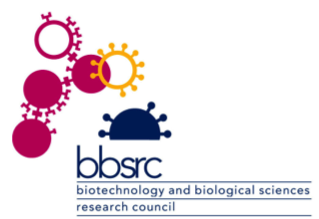 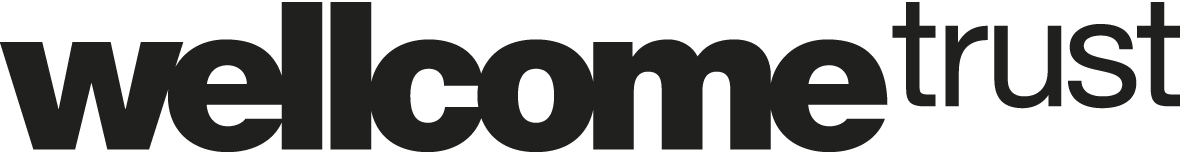 22
[Speaker Notes: Thanks as always to Jason, and to Helen and Petr who bear the brunt of the reviewing, the OME team who all input into the materials and also thanks to Wellcome Trust and BBSRC who fund the OME project.]